GAUDETE ET EXSULTATESobre o chamado à santidade no mundo atual
Capítulo ii
“dois inimigos sutis da santidade”
Prof. Dr. Fr. André Luiz Boccato de almeida, OP
Frade dominicano/professor na puc-sp
18.06.2024
GAUDETE ET EXSULTATEExortação apostólicadatada de 19.03.2018 (6º ano do pontificado)
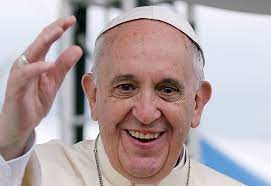 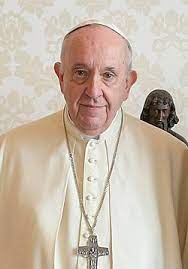 QUAIS OS CINCO (5) CAPÍTULOS DA GE?CAPÍTULO 1: O CHAMADO À SANTIDADE (Nº 3-34)CAPÍTULO II: DOIS INIMIGOS SUTIS DA SANTIDADE (Nº 35-62)CAPÍTULO III: À LUZ DO MESTRE (Nº 63-109)CAPÍTULO IV: ALGUMAS CARACTERÍSTICAS DA SANTIDADE NO MUNDO ATUAL (Nº 110-157)CAPÍTULO V: LUTA, VIGILÂNCIA E DISCERNIMENTO (Nº 158-177)
CAPÍTULO II: DOIS INIMIGOS SUTIS DA SANTIDADE (Nº 35-62)
dois inimigos sutis da santidade(Nº 35-62)subpartes:o gnosticismo atual (36)uma mente sem deus e sem carne (37-39)uma doutrina sem mistério (40-42)os limites da razão (43-46)o pelagianismo atual (47-48)uma vontade sem humildade (49-51) um ensinamento da igreja frequentemente esquecido (52-56)os novos pelagianos (57-59)o resumo da lei (60-62)
I. Quais são as ideias principais do capítulo?II. O que significa “dois inimigos” da santidade?III. O que é a santidade?IV. Quais os desafios para se viver a santidade hoje a partir destes “dois inimigos”?
Temos que percorrer as ideias gerais do capítulo segundo para depois tentar compreender o que são estes dois inimigos que o papa Francisco faz alusão
Qual a “tese geral” da ge?
Há 3 números que sintetizam seu objetivo com a ge:2, 11, 14vamos lê-los...
GE, 2:“Meu objetivo é humilde: fazer ressoar mais uma vez o chamado à santidade, procurando inseri-lo no contexto atual, com seus riscos, desafios e oportunidades, porque o senhor escolheu cada um de nós ‘para sermos santos e íntegros diante dele, no amor (ef 1,4)’”
GE, 11:“importante é que cada fiel entenda seu próprio caminho e traga à luz o melhor de si mesmo, o que deus colocou nele de muito pessoal (1cor 12,7), e não se esgote procurando imitar algo que não foi pensado por ele”
GE, 14:“todos somos chamados a ser santos, vivendo com amor e oferecendo o próprio testemunho nas ocupações da vida, onde cada um se encontra”
Nestas três (3) citações de ge, PERCEBE-SE UMA TRÍPLICE “TESE” SOBRE A SANTIDADE
I. SANTIDADE É UM “CHAMADO”Vem de Deus amor (TEOLOGAL)Vem de dentro (CORAÇÃO)vem de uma voz interior (CONSCIÊNCIA)vem do batismo (GRAÇA DIVINA)
Ii. SANTIDADE É UM “caminho”aprende-seexercita-setreina-seesforça-se
Iii. SANTIDADE É UM “testemunho”exige empenhoexige saída de siexige um “educar-se”pratica-se
NA GE, A SANTIDADE É UM:CHAMADO: divinoCAMINHO: humanoTESTEMUNHO: empenho constante
Agora se pode ir ao capítulo II...
CAPÍTULO II: “DOIS INIMIGOS SUTIS DA SANTIDADE” (Nº 35-62)
I. Quais são as ideias principais do capítulo?
O papa Francisco quer chamar a atenção para duas falsificações da santidade que poderiam extraviar o seu sentido(GE, 35)quais são?
Gnosticismoepelagianismo
Como está organizado o capítulo ii?
Estrutura: Números 35 – 62n. 35: introdução n. 36-46: o gnosticismo atualn. 37-39: uma mente sem deus e sem carnen. 40-42: uma doutrina sem mistérion. 43-46: os limites da razão n. 47-62: o pelagianismo atualn. 47-48: introdução n. 49-51: uma vontade sem humildaden. 52-56: um ensinamento da igreja frequentemente esquecidon. 57-59: os novos pelagianosn. 60-62: o resumo da lei
Antes...O que é uma heresia? O que isso quer dizer?
“heresia”Grego: “airesis”latim: “haeresis”“capacidade de escolher”Em linhas gerais, “heresia” é a doutrina ou linha de pensamento contrária ou diferente de um credo ou sistema religioso”
Diferenças:HERESIA: NEGAR OU COLOCAR EM DÚVIDA DETERMINADA VERDADE DE FÉCISMA: recusa da comunhão com o papa ou outros membros da igrejaAPOSTASIA: rejeição total da fé cristã
Diferenças:HERESIA: seria a “radicalização” da verdadeo erro e a contradição podem ajudar a igreja a progredir no conhecimento da verdadeO concílio vaticano II não emprega o termo “Heresia”, já que o próprio concílio não exclui da salvação nenhuma pessoa de boa vontade.
VOLTEMOS A GE...
O papa Francisco quer dizer que estas duas heresias do início do cristianismo continuam a “ser de alarmante atualidade”os corações dos “cristãos, talvez inconscientemente, deixam-se seduzir por essas propostas enganadoras”
Gnosticismo E PELAGIANISMOEXPRIMEM UM:“IMANENTISMO ANTROPOCÊNTRICO”
“IMANENTISMO ANTROPOCÊNTRICO”“IMANENTISMO”: realidade material; apreendida pelos sentidos sensoriais“antropocêntrico”: consiste na visão de mundo quem o “homem” como referência
Gnosticismo E PELAGIANISMOSão duas formas de “segurança doutrinária ou disciplinar”dão origem a um “elitismo narcisista e autoritário”negam a graça e se tornam uma espécie de “balança” para julgar os outros
Vamos estudar o que significa o gnosticismo e o pelagianismo...
II. O que significa os “dois inimigos” da santidade?
VAMOS COMEÇAR PELO PRIMEIRO “INIMIGO” DA SANTIDADEGNOSTICISMO
GNOSTICISMO
“Gnose” ou “gnosticismo” significa conhecimento (gnosis)designa o conjunto de movimentos religiosos que  nos primeiros séculos do cristianismo se desdobraram numa multidão de seitas que partilhavam uma comum concepção de gnose, combatida e rejeitada pela igreja
GNÓSTICOS“Afirmavam que o universo material (cosmo) foi criado por uma emanação imperfeita do deus supremo chamada demiurgo, para prender a centelha divina (espírito) no corpo humano. Esta centelha divina poderia ser liberta atrás da gnose”gnose: conhecimento intuitivo sobre o espírito e a natureza da realidade
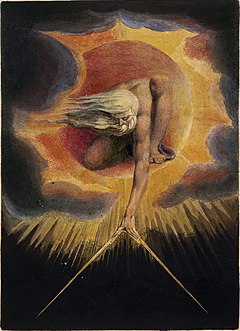 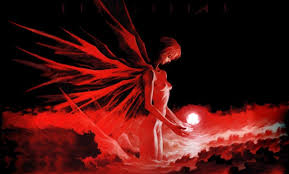 Pode-se caracterizar o “gnosticismo” e a “gnose a partir de ao menos quatro (4) características
Ifator dualista que leva a dissociar a criação da redenção, como também a  separar totalmente o mundo sensível, dominado pelas potências más ou limitadas, e, o mundo espiritual, domínio do deus transcendente e “desconhecido”
Iia ideia de um conhecimento privilegiado, transmitido por meio de uma tradição secreta que desvela os mistérios do mundo celeste
Iiiuma especulação que explora a plenitude do divino (ou pleroma) e indaga sobre as entidades que o formam, de um modo que leva com frequência a uma verdadeira mitologização
ivum antijudaísmo que não quer ver no “deus dos judeus” senão o demiurgo criador do universo
quando o papa Francisco diz na ge Que hoje há um “neognosticismo” que falsifica a santidade, a que se refere?
ALGUNS NÚMEROS DA GE NOS AJUDAM A COMPREENDER O QUE O PAPA FRANCISCO QUER DIZER...
por trás do gnosticismo atual há:
1. Uma mente sem deus e sem carne2. uma doutrina sem mistério3. limites da razão no ato de crer
1. Uma mente sem deus e sem carne(n. 37-39)* fé fechada no subjetivismo* fé fechada em ideias/doutrinas* “excessiva” explicação da fé* absolutização de interpretações da fé* redução do ensinamento de jesus a uma lógica fria e dura, de dominação
2. Uma doutrina sem mistério(n. 40-42)* “domesticação” do mistério* excessiva exaltação de uma experiência* uso da religião e da fé para explicar tudo* reduz a fé e deus a uma explicação* nega-se que o espírito fale por outras vias que não seja uma única “verdade”
3. os limites da razão(n. 43-46)* não um único modo de explicar/compreender a verdade* há vários caminhos (povo simples) para se compreender a doutrina cristã* “elitismo” religioso e teológico (e a santidade?)* a santidade não se reduz a “elucubrações” ou especulações mentais
vamos agora ao segundo inimigo da santidade...
PELAGIANISMO
1. O QUE É?2. QUAIS SÃO AS ideias CENTRAIS?3. PERSONAGENS/FIGURAS4. ATUALIDADE
1. O QUE É?“pelagianismo” vem de “pelágio”foi um monge “britânico” que se estabeleceu em roma e se converteu à fé cristã, sendo batizado em 380. buscava a radicalidade da vida evangélica
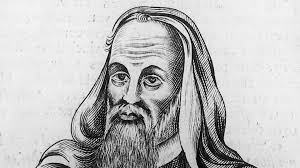 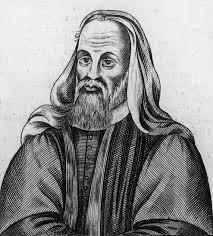 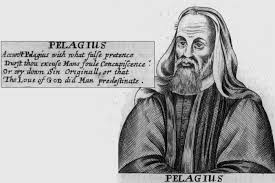 2. QUAIS SÃO AS ideias CENTRAIS?Defendia a ideia de que o homem é livreque participa enquanto criatura da graça do criadorpodia se tornar, só por suas forças, a verdadeira imagem de deus
2. QUAIS SÃO AS ideias CENTRAIS?Alguns podiam não ter pecado alguns foram libertados do pecado antes de morrerrejeitava a ideia de pecado original
2. QUAIS SÃO AS ideias CENTRAIS?Propunha que se abandonasse o batismo das criancinhas para retornar ao batismo em idade adultaqueria uma “igreja de puros”, de cristãos perfeitossuas ideias encontravam eco nos círculos aristocráticos
3. PERSONAGENS/FIGURASpelágioceléstiobispo juliano (de eclano)opositores:papa Zózimoagostinhobispos africanos
3. PERSONAGENS/FIGURASagostinho e os bispos africanos...foram os grandes “opositores” e mentores da teologia que corrigiu os excessos do pelagianismo com a doutrina da graça e do livre-arbítrio
4. ATUALIDADEo papa Francisco retoma algumas ideias do pelagianismo para dizer que há “excessos” e “problemas” hoje na prática cotidiana da vida de santidadevamos ver...
“O pelagianismo atual”(n. 47-59)
“não é o conhecimento que nos torna melhores ou santos, mas a vida que levamos [...]”(n. 47)
“com efeito, o poder que os gnósticos atribuíam à inteligência, alguns começaram a atribuir à vontade humana, ao esforço pessoal [...]. Já não era a inteligência que ocupava o lugar do mistério e da graça, mas a vontade”(n. 48)
o papa Francisco trata sobre o “pelagianismo atual” (inimigo da santidade) em três (3) tópicos
1. umA vontade sem humildade2. um ensinamento da igreja frequentemente esquecido3. os novos pelagianos
1. um vontade sem humildade* confiar nas próprias forças* sentir-se superior aos outros por cumprir normas ou se “achar católico”* “tudo se pode com a vontade humana”* falta de reconhecimento dos limites* tornar-se “super-homem”* excessiva confiança na “ortodoxia” sem a graça* falta de humildade (diferentemente de Abraão)
2. um ensinamento da igreja frequentemente esquecido* a igreja sempre ensinou que “não somos justificados por nossas obras ou esforços, mas pela graça do senhor que toma a iniciativa”
2. um ensinamento da igreja frequentemente esquecidoos padres da igreja já ensinavam que somos salvos pela graça
2. um ensinamento da igreja frequentemente esquecidosão João Crisóstomo“antes de termos entrado no combate”
2. um ensinamento da igreja frequentemente esquecidoSão Basílio magno“o fiel se gloria apenas em deus, porque ‘reconhece estar privado da verdadeira justiça e que é justificado somente por meio da fé em Cristo’”
2. um ensinamento da igreja frequentemente esquecidoII sínodo de Orange“até o desejo de ser puro se realiza em nós por infusão do espírito santo e com sua ação em nós”
2. um ensinamento da igreja frequentemente esquecidoconcílio de trento“afirma-se que somos justificados gratuitamente, porque nada do que precede a justificação, quer a fé, quer as obras, merece a própria graça da justificação; porque, se é a graça, então não é pelas obras, caso contrário, a graça já não seria graça (rm 11,6)”
2. um ensinamento da igreja frequentemente esquecido“só a partir do dom de deus, livremente acolhido e humildemente recebido, é que podemos cooperar com nossos esforços para nos deixarmos transformar cada vez mais” (n. 56)
3. os novos pelagianos(n. 57-59)vale a pena ler o n. 57... É forte!
“ainda há cristãos que insistem em seguir outro caminho: o da justificação por suas próprias forças, o da adoração da vontade humana e da própria capacidade, que se traduz em uma autocomplacência egocêntrica e elitista, desprovida do verdadeiro amor. manifesta-se em muitas atitudes aparentemente diferentes entre si: a obsessão pela lei, o fascínio de exibir conquistas sociais e políticas, a ostentação no cuidado da liturgia, da doutrina e do prestígio da igreja, a vanglória ligada à gestão de assuntos práticos, a atração pelas dinâmicas de autoajuda e realização autorreferencial. É nisso que alguns cristãos gastam suas energias e seu tempo, em vez de se deixarem guiar pelo espírito no caminho do amor, se apaixonarem por comunicar a beleza e a alegria do evangelho e procurarem os afastados nessas imensas multidões sedentas de cristo”
o papa Francisco faz um diagnóstico, ainda, do que ele chama de “novos pelagianos”vale a pena estarmos atentos...
número 58 (“novos pelagianos”)“contra o impulso do espírito santo”“a vida da igreja se transforma numa peça de museu”“Propriedade de poucos”“excessiva importância à certas normas, costumes ou estilos”“submissão da vida da graça a estruturas humanas”
número 58 (“novos pelagianos”)“pelo fato de pensar que tudo depende do esforço humano, canalizado através de normas e estruturas eclesiais, complicamos o evangelho e nos tornamos escravos de um esquema que deixa poucas aberturas para que a graça atue”
número 58 (“novos pelagianos”)o papa Francisco faz alusão a santo tomás de aquino:“[...] nos lembrava que se deve exigir, com moderação, os preceitos acrescentados ao evangelho pela igreja, “de modo que não se torne onerosa a vida dos fiéis [pois assim se] sobrecarrega com encargos servis nossa própria religião”
o resumo da lei (n. 60-62)n. 60: há uma hierarquia das virtudes que nos convida a buscar o essencial; a primazia pertence às teologaisn. 61: “no meio da densa selva de preceitos e prescrições, jesus abre uma brecha que permite vislumbrar dois rostos: o do pai e o do irmão; entrega-nos dois rostos e não mais regras”
o resumo da lei (n. 60-62)n. 62:“que o senhor liberte a igreja das novas formas de gnosticismo e pelagianismo que a complicam e a detêm em seu caminho para a santidade! Estes desvios se manifestam de formas diferentes, segundo o temperamento e as características próprias. Por isso, exorto cada um a se questionar e a discernir diante de deus a maneira como possam estar se manifestando em sua vida”
HÁ SOLUÇÃO?QUAL OU QUAIS SAÍDA(S) O PAPA FRANCISCO APRESENTA NA ge?
DESCULPE TER GERADO O CANSAÇO EM TODOS VOCÊS!
OBRIGADO!FIM!
prof. Dr. frei André b.,  op
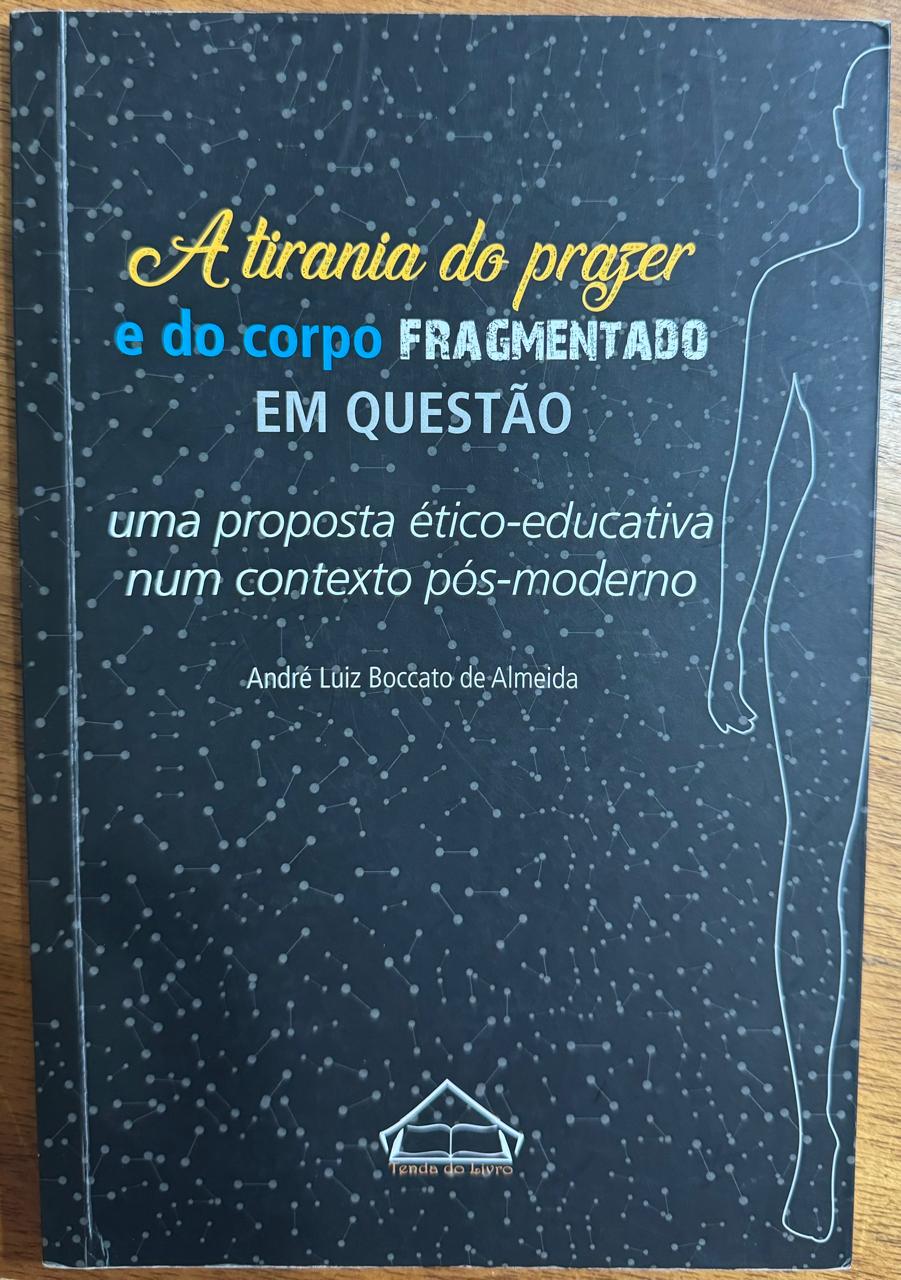 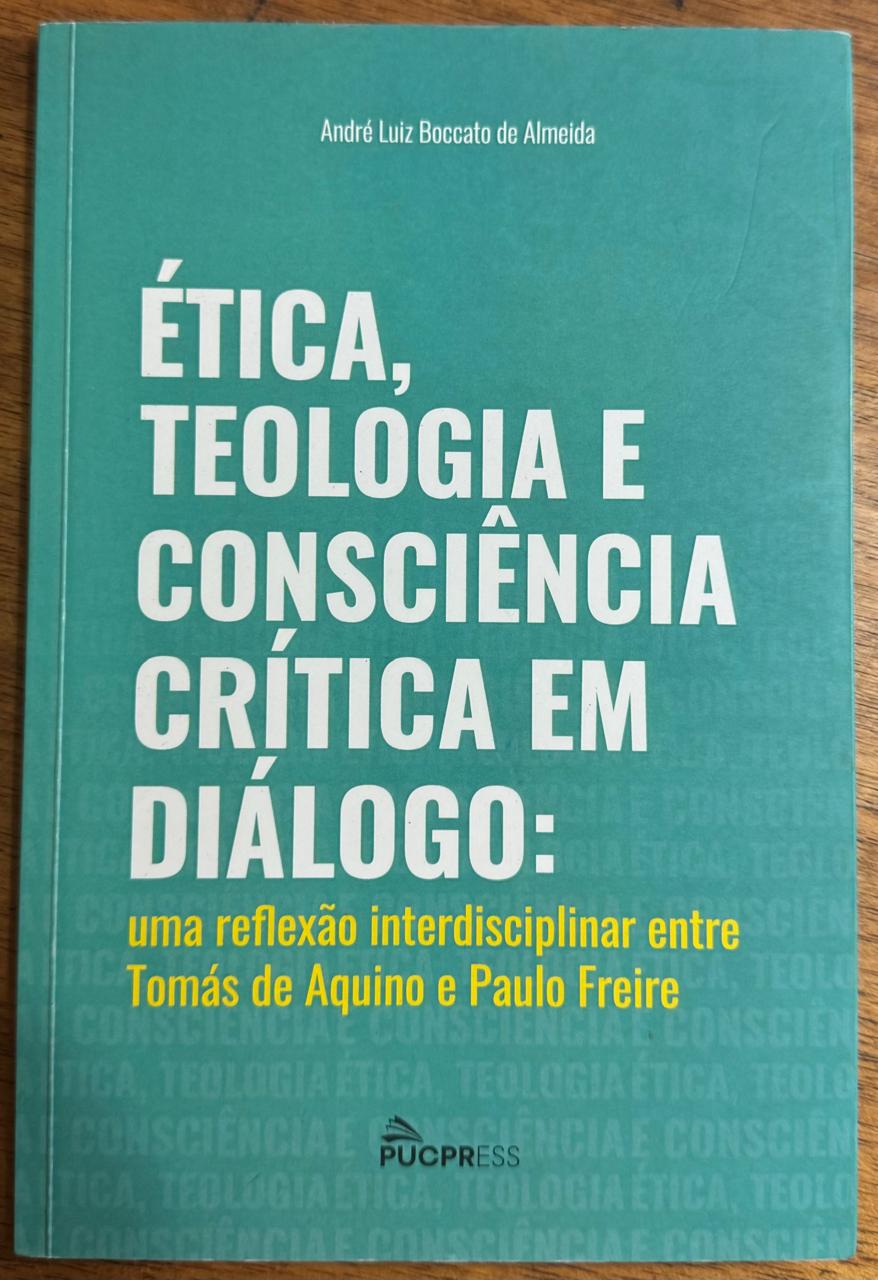 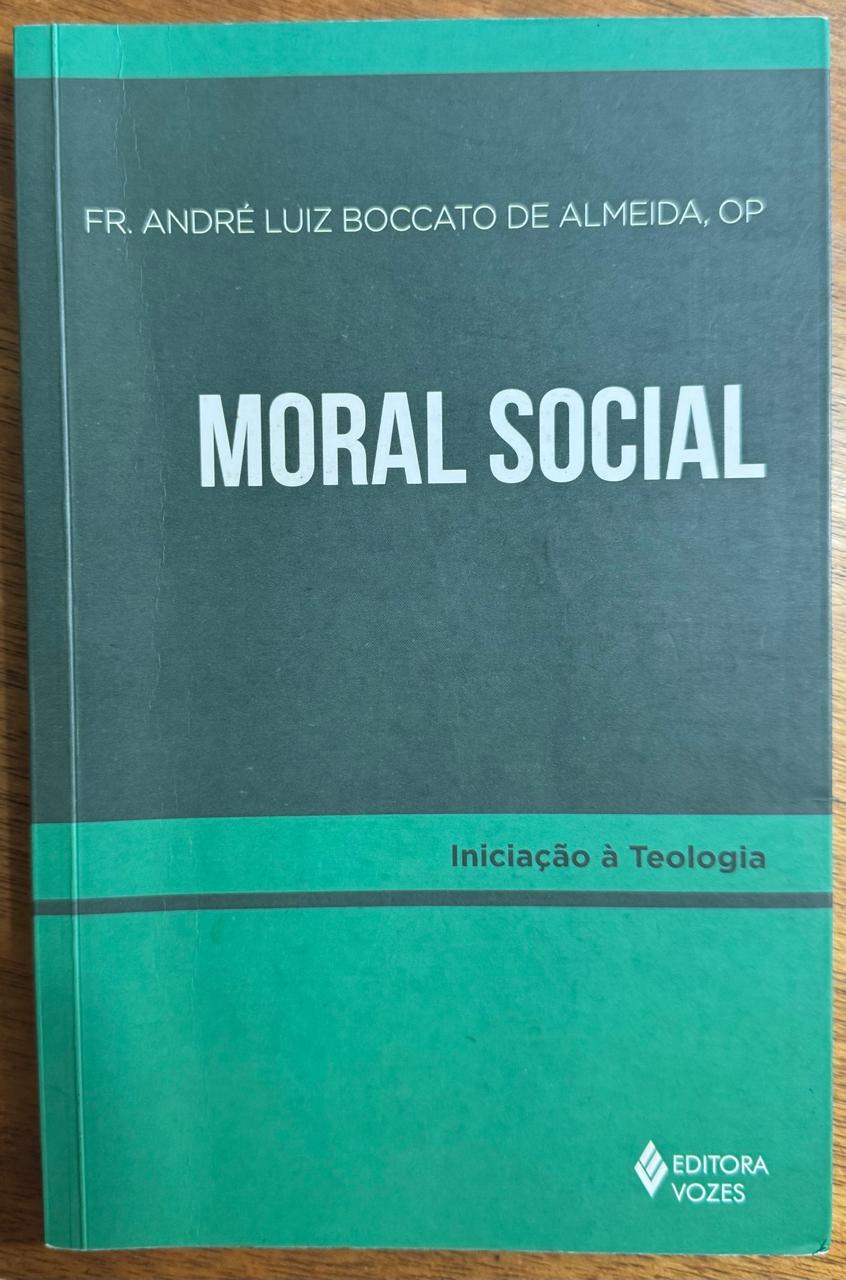 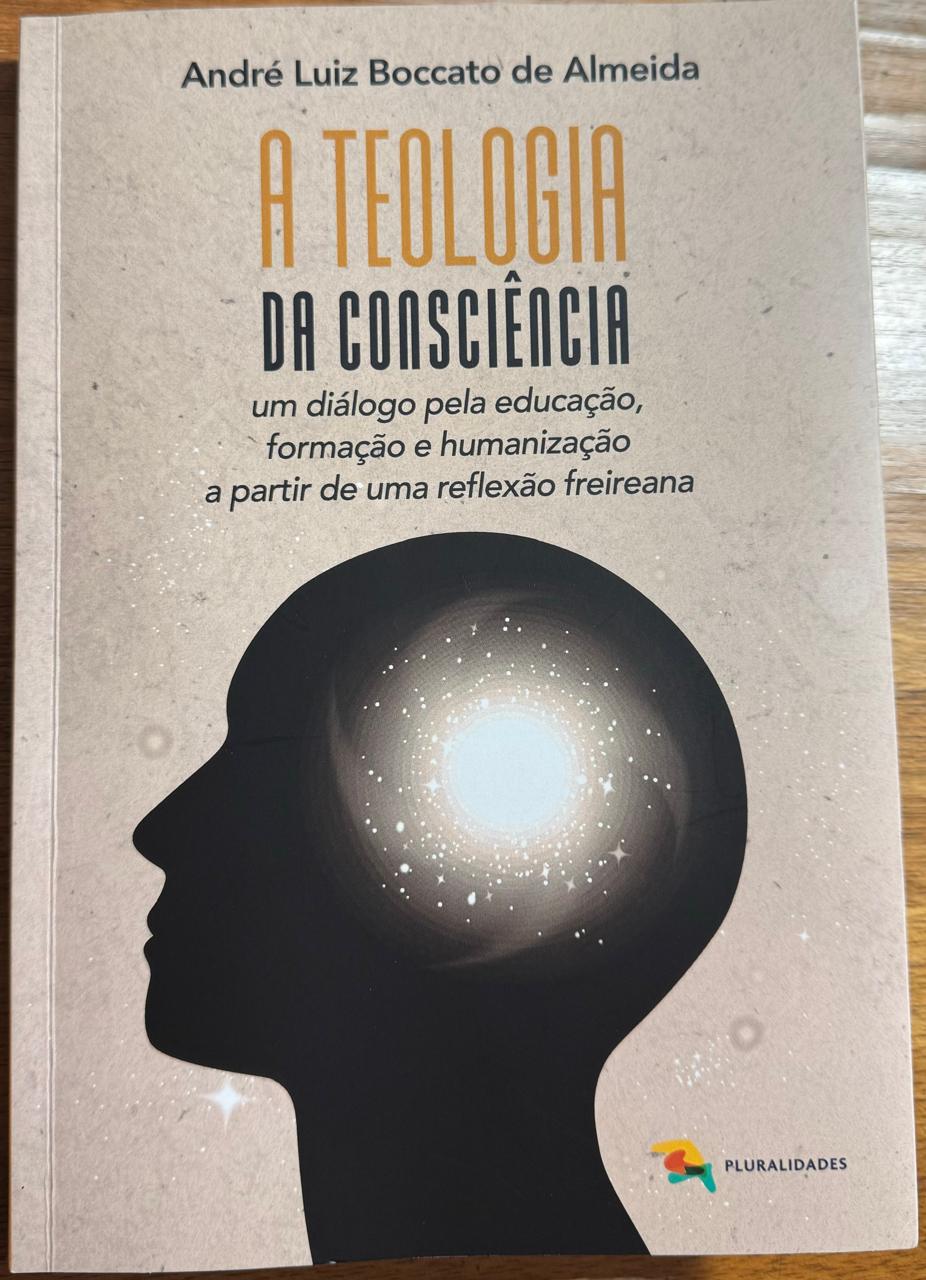